Developing A State Legislative Strategy for Asset Building: The Case of Florida
Webinar Hosted by
Joint Center for Political and Economic Studies
In Collaboration with the RAISE Florida Network
February 15, 2013
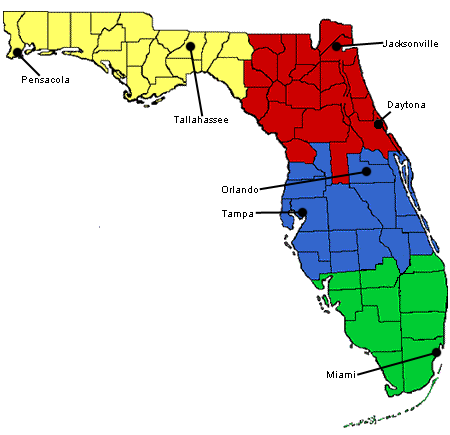 With Support from the Ford Foundation’s 
Building Economic Security 
Over a Lifetime (BESOL) Initiative
[Speaker Notes: .]
Webinar Collaborators
Joint Center for Political and Economic Studies

… supports policy education efforts of BESOL coalitions 
regarding best practices and effective strategies for asset building


RAISE Florida Network (RFN)

… is a statewide network of grassroots, community 
and faith-based organizations, public and private institutions, 
legislators and coalition leaders working together across 
the State of Florida to develop, support, and expand equitable 
asset building opportunities
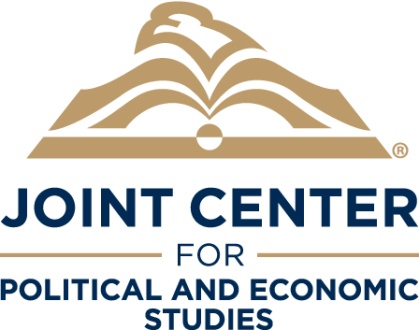 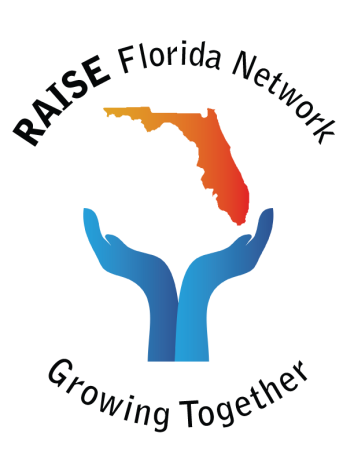 2
Featured Speakers
Wilhelmina A. Leigh
Senior Research Associate
Joint Center for Political 
and Economic Studies
Melissa R. Wells
Policy Assistant
Joint Center for Political 
and Economic Studies
3
Featured Speaker
PICO United Florida 

… has as its mission to build a powerful  multicultural non partisan network of congregation community organizations in Florida that will address systemic racial and economic issues that cause poverty for our families
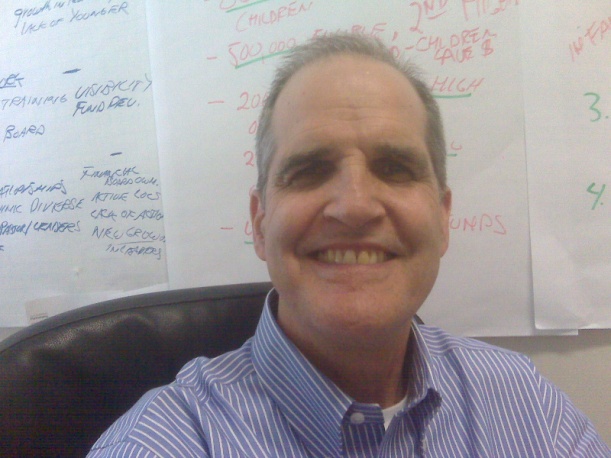 Peter Phillips
Executive Director
4
Purpose of Webinar
Present results from legislative analysis undertaken by the Joint Center to help the RFN advance its policy priorities

Share information about the ongoing legislative campaign in Florida around the Homeowner Bill of Rights
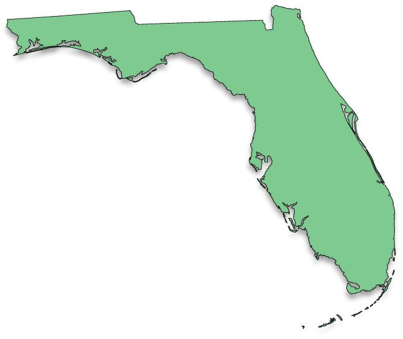 5
Guiding Questions for Legislative Analyses
What types of legislators and other key policy makers need to be engaged as champions for asset building?

How can potential champions be 
    identified?

What steps need to be taken to engage potential champions for asset building?
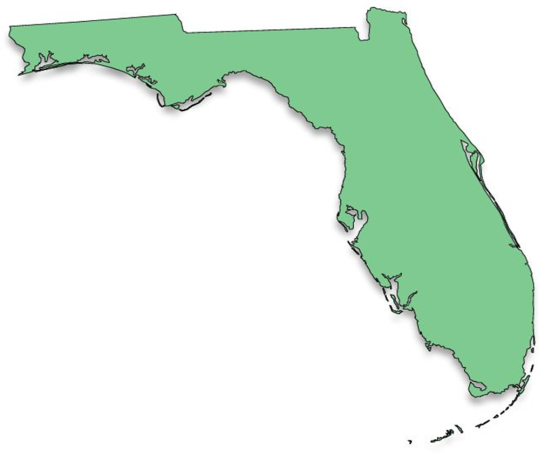 6
Outline of Presentation
Policy Priorities of RAISE Florida Network
Legislative Process in Florida
How to identify legislative champions
How to work with legislators
Questions and Answers
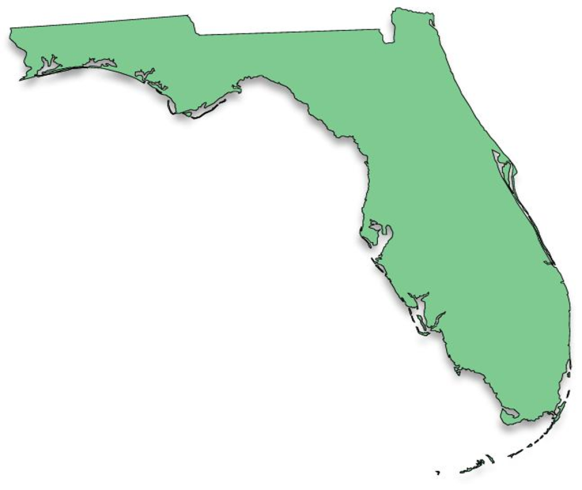 7
Policy Priorities of RAISE Florida Network
IDA (Individual Development Account) funding

Foreclosure abatement
predatory lending protection
Homeowner Bill of Rights

Microenterprise development

Financial Security
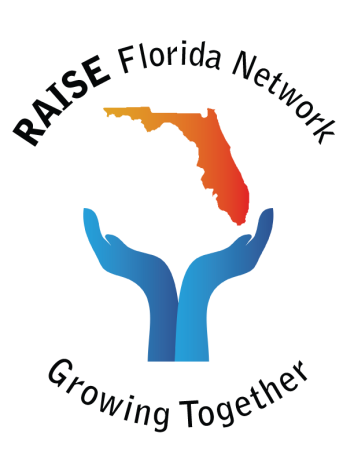 8
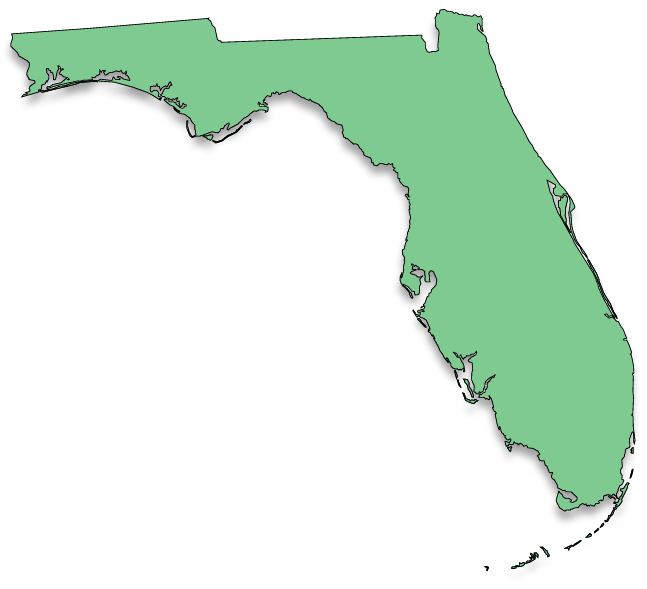 Legislative Process in Florida
Florida State Government
10
Florida’s Legislative Branch
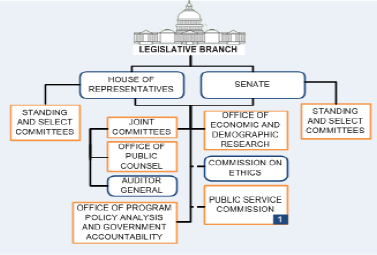 11
Legislative Committee Structure
HOUSE OF REPRESENTATIVES
SENATE
Committee on ___
Committee on ___
Subcommittee on ___
Subcommittee on ___
12
How A Bill Becomes A Law: The Legislature
13
[Speaker Notes: -- Speaker: State that this slide presents general process and process is likely to vary by state.  Perhaps mention some of the steps for legislation introduced and passed by Repr. Rouson.]
How A Bill Becomes a Law: The State Governor
14
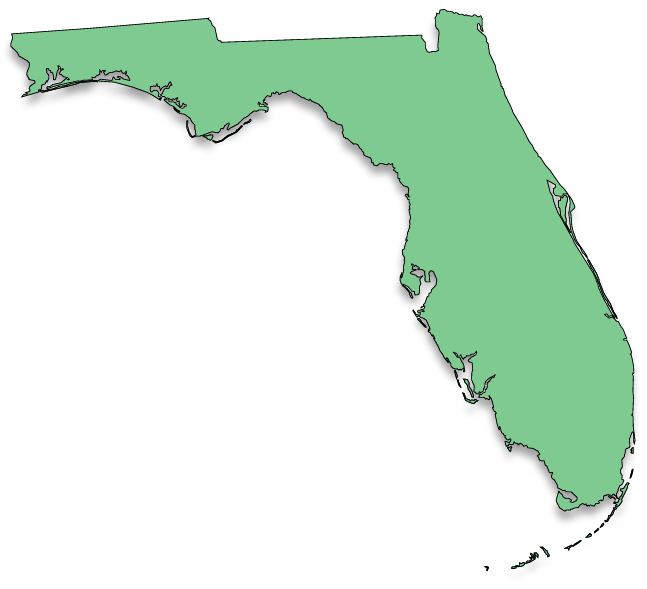 How to Identify Legislative Champions
Step One
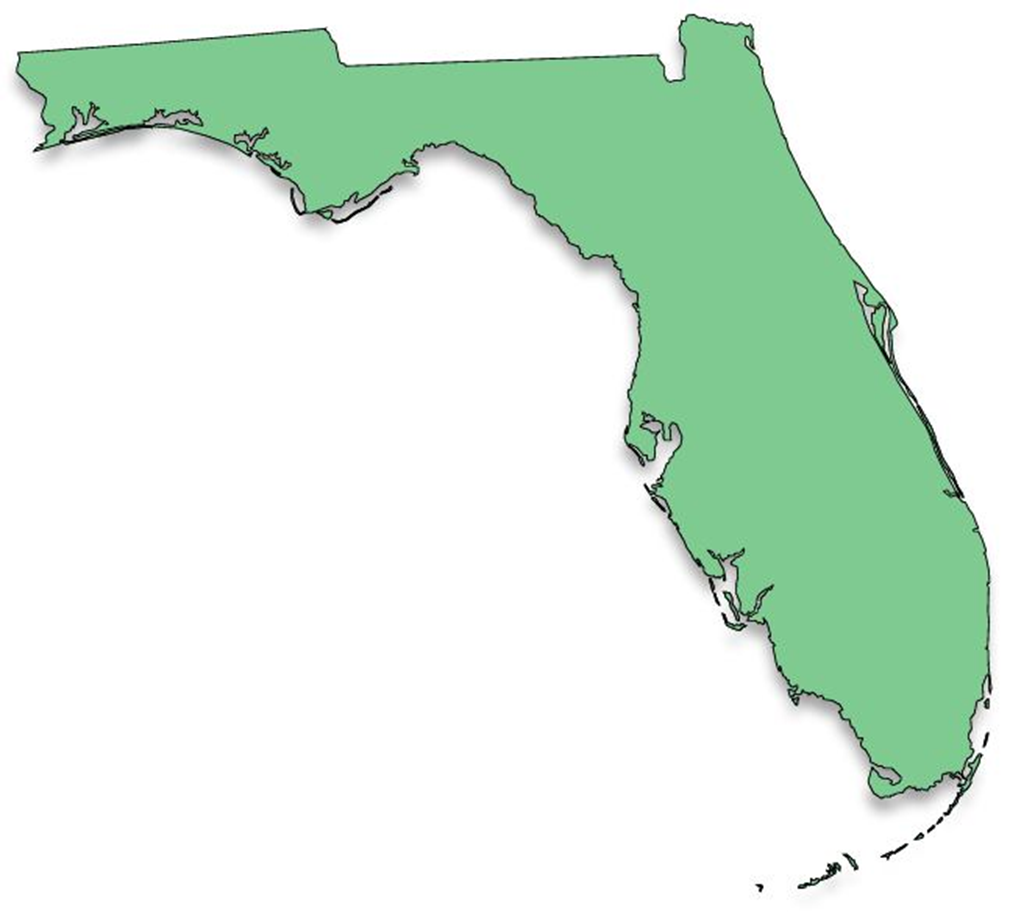 Determine the legislators who 
serve on the relevant committees 
and subcommittees and note 
their party affiliation and district
16
Step Two
Do your “homework” on these legislators. Explore the following:
… population mix in districts of legislators
… needs in districts of legislators
… previously sponsored relevant legislation
… personal and professional connections 
… information from other kindred organizations
17
[Speaker Notes: -- Talk: Examples of personal/professional connections would be previous jobs held (by you or them), church membership, shopping relationships, civic memberships]
Step Three
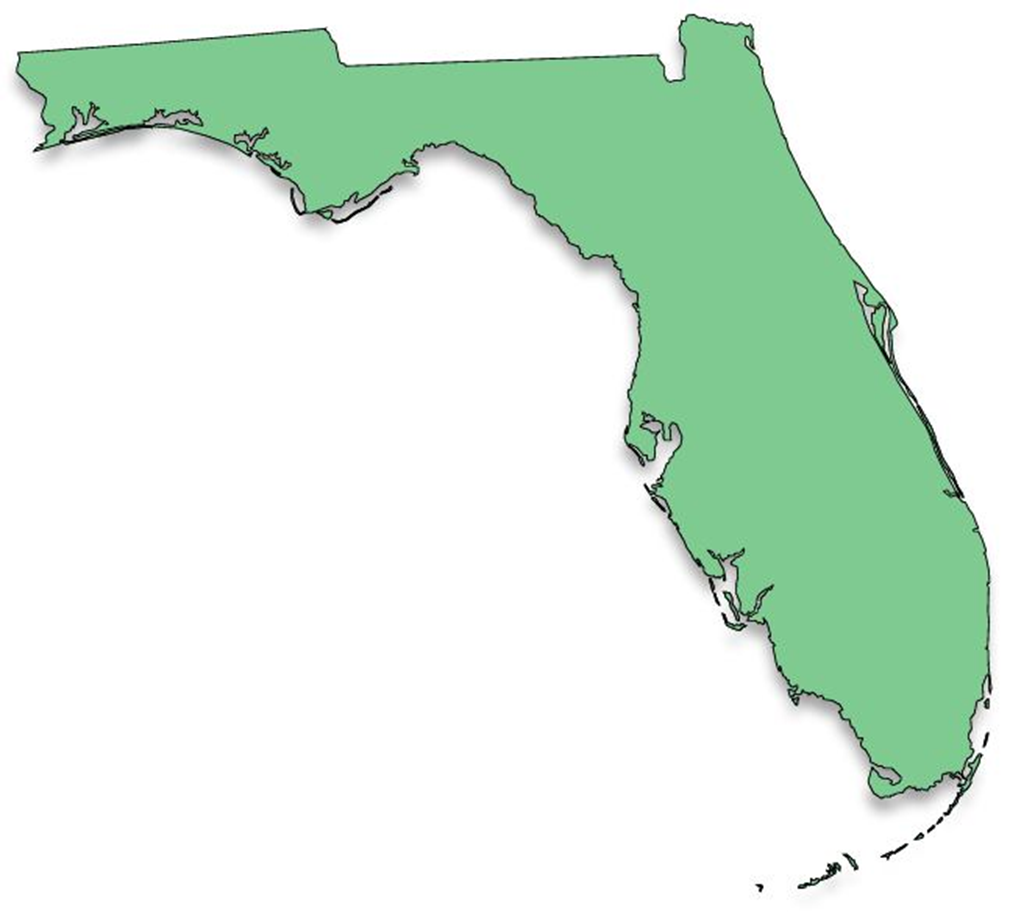 Based on your “homework,” decide 
which legislators to engage
18
RFN Policy Priority: IDA Funding
19
IDA Funding: Relevant Committees
HOUSE OF REPRESENTATIVES
SENATE
Economic Affairs 
Committee
Committee on Commerce and Tourism
Health and Human Services Committee
Economic Development and Tourism Subcommittee
Healthy 
Families Subcommittee
20
IDA Funding: Relevant House Committee (Economic Affairs)
Economic Affairs Committee
Jimmy Patronis [R-06]   Chair Tom Goodson[R-50]   Vice Chair Alan B. Williams [D-08]   Democratic Ranking MemberDouglas Vaughn "Doug" Broxson [R-03]   Michael Philip "Mike" Clelland [D-29]   W. Travis Cummings [R-18]   Mark Danish [D-63]   Daniel Davis [R-15]   Reggie Fullwood [D-13]   Joseph A. "Joe" Gibbons [D-100]   Ed Hooper [R-67]   Jose R. Oliva [R-110]   W. Keith Perry [R-21]   Sharon  Pritchett [D-102]   Holly Merrill Raschein [R-120]   Lake Ray,  [R-12]    Jimmie T. Smith [R-34]   Carlos Trujillo [R-105]
Economic Development and Tourism Subcommittee 
Carlos Trujillo [R-105]   Chair Elizabeth W. Porter [R-10]   Vice Chair Hazelle P. "Hazel" Rogers,  [D-95]   Democratic Ranking MemberBen Albritton, [R-56]    Bruce Antone [D-46]   Karen Castor Dentel [D-30]   Neil Combee [R-39]   Dane Eagle [R-77]   Matt Hudson [R-80]   Travis Hutson,  [R-24]    Betty Reed, [D-61]   Jimmie T. Smith [R-34]    Clovis Watson, Jr.,  [D-20]
21
IDA Funding: House Committee (EA) Members From Districts with Sizable Black Populations
Economic Affairs Committee
Tom Goodson[R-50]   Vice Chair 
Alan B. Williams [D-08]   Democratic Ranking Member
Daniel Davis [R-15]   
Reggie Fullwood [D-13]   
Joseph A. "Joe" Gibbons [D-100]   
Jose R. Oliva [R-110]   
W. Keith Perry [R-21]   
Sharon  Pritchett [D-102]   
Holly Merrill Raschein [R-120]   
Lake Ray,  [R-12]       
Carlos Trujillo [R-105]
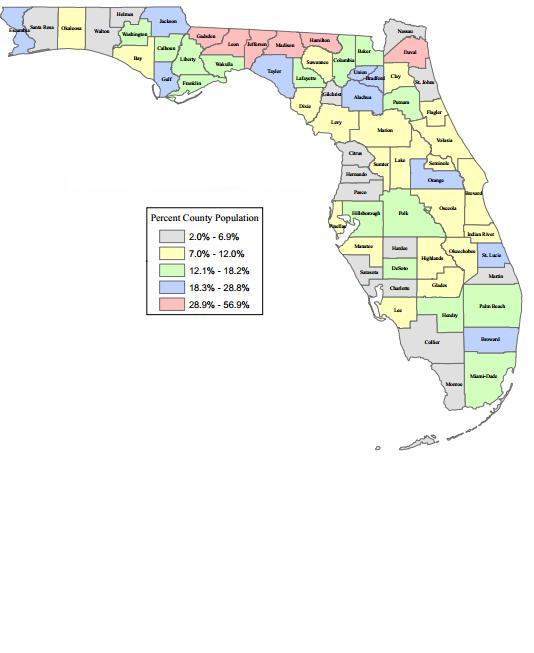 Economic Development and Tourism Subcommittee 
Carlos Trujillo [R-105]   Chair Elizabeth W. Porter [R-10]   Vice Chair Hazelle P. "Hazel" Rogers,  [D-95]   Democratic Ranking MemberBruce Antone [D-46]   Karen Castor Dentel [D-30]   Clovis Watson, Jr.,  [D-20]
22
IDA Funding: House Committee (EA) Members From Districts with Sizable Latino Populations
Economic Affairs Committee
Tom Goodson[R-50]   Vice Chair 
Mark Danish [D-63]   
Joseph A. "Joe" Gibbons [D-100]    
Jose R. Oliva [R-110]   
Sharon  Pritchett [D-102]   
Holly Merrill Raschein [R-120]   
Carlos Trujillo [R-105]
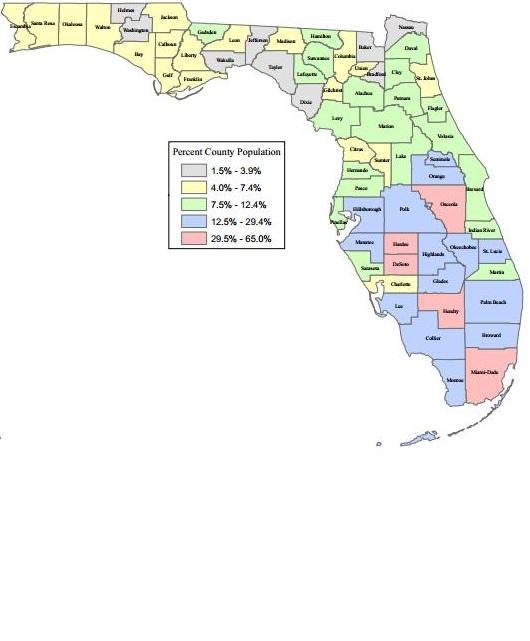 Economic Development and Tourism Subcommittee 
Carlos Trujillo [R-105]   Chair Hazelle P. "Hazel" Rogers,  [D-95]   Democratic Ranking MemberBen Albritton, [R-56]    Bruce Antone [D-46]   Karen Castor Dentel [D-30]   Neil Combee [R-39]   Matt Hudson [R-80]   Betty Reed, [D-61]
23
IDA Funding: House Committee (EA) Members and Relevant Caucuses
Legislative Black Caucus

Economic Affairs Committee (House)
Alan B. Williams [D-08]   Democratic Ranking Member
Reggie Fullwood [D-13]   
Joseph A. "Joe" Gibbons [D-100]   
Sharon  Pritchett [D-102]
Hispanic Legislative Caucus
Economic Affairs  Committee  (House)
Carlos Trujillo [R-105]
Economic Development and Tourism Subcommittee 
Hazelle P. "Hazel" Rogers,  [D-95]   Democratic Ranking MemberBruce Antone [D-46]   Betty Reed, [D-61]     Clovis Watson, Jr.,  [D-20]
Economic Development and Tourism Subcommittee 
Carlos Trujillo [R-105]   Chair
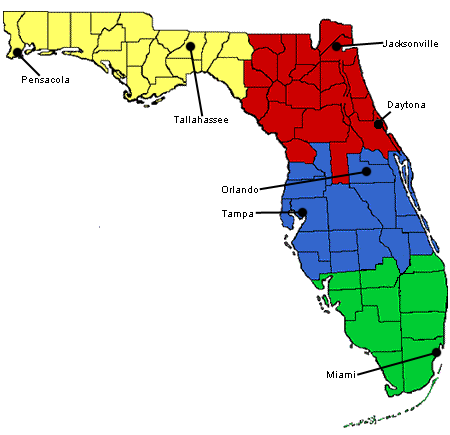 24
IDA Funding: House Committee Members (EA) and Sponsored Legislation
Economic Affairs Committee 

Debt Buyer Industry Regulation (HB 1399) 
Alan B. Williams [D-08]

Community Development (HB 437)
Daniel Davis [R-15]   

Children’s Initiatives (HB 411)
Reggie Fullwood [D-13] 

Title Loans (HB 877) 
Joseph A. "Joe" Gibbons  [D-100] 

Department of Economic Opportunity (HB 7007)
Unemployment Compensation Benefits (HB 319)
Carlos Trujillo [R-105]
Economic Development and Tourism  Subcommittee
Resident Status for Tuition Purposes (HB 11)
     Hazelle P. "Hazel" Rogers  [D-95]   Democratic Ranking Member
     Reggie Fullwood [D-13] 
 
Credit Counseling Services (HB 67)
     Elizabeth W. Porter [R-10]   Vice Chair
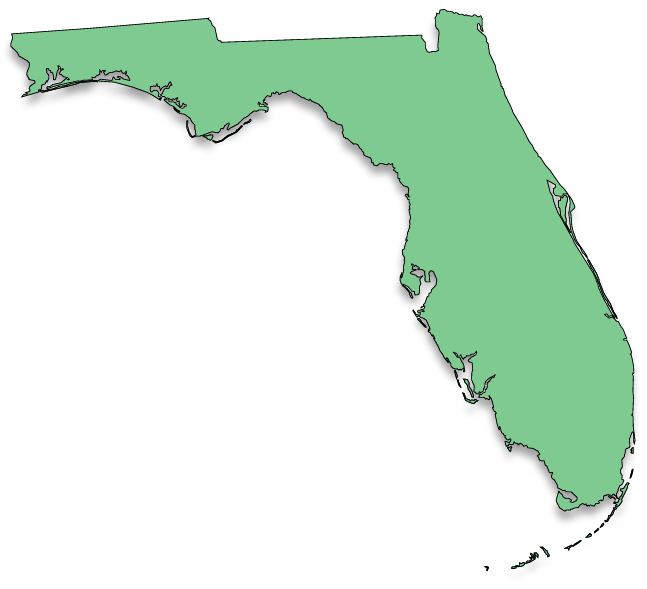 25
IDA Funding: Potential Champion (House EA)
Economic Affairs Committee

Alan B Williams [D-08]

Influence
Senior Policy Leader – Democratic Whip

Relevant Legislation
Sponsored bill to regulate the debt buyer industry and collection practices (HB 1399)

District
large proportion of African Americans (Gadsden)
High foreclosure rates
Northwest Florida
26
[Speaker Notes: Mention that Alan B Williams represents Gadsden County where African Americans are at least 50% of the population (based on 2010 Census)]
IDA Funding: Potential Champion (House EA)
Economic Affairs Committee

Reggie Fullwood [D-13]

Relevant Legislation
Sponsored children’s initiative bill (HB 441)

District
Represents a district with a large proportion of African Americans (Duval)
Northeast Florida
27
IDA Funding: Potential Champion (House EA)
Economic Affairs Committee

Daniel Davis [R-15]

Relevant Legislation
Sponsored community development bill (HB 437)
Co-Sponsored by Rep. Fullwood [D-13]

District
Represents a district with a large proportion of African Americans (Duval)
Northeast Florida
28
IDA Funding: Potential Champion (House EA)
Economic Affairs Committee

Joseph A. Gibbons [D-100]

Relevant Legislation
Sponsored bill to regulate the title loans industry (HB 877)

District
Represents a district with a large proportion of African Americans and Latinos (Broward & Miami-Dade)
Southeast Florida
29
IDA Funding: Potential Champion (House EA)
Economic Affairs Committee

Carlos Trujillo [D-105]

Relevant Legislation
Sponsored Department of Economic Opportunity bill (HB 7007)
Sponsored Unemployment Compensation Benefits bill (HB 319)

District
Represents a district with a large proportion of African Americans and Latinos (Broward , Collier and Miami-Dade)
Southeast and Southwest Florida
30
IDA Funding: Potential Champion (House EA)
Economic Development and Tourism Subcommittee

Elizabeth W. Porter [R-10]

Influence
Vice Chair on Economic Development and Tourism Subcommittee

Relevant Legislation
Sponsored  Credit Counseling Services bill (HB 67)

District
Represents a district with a large proportion of African Americans (Hamilton and Alachua)
 North and Northwest Florida
31
IDA Funding: Potential Champion (House EA)
Economic Development and Tourism Subcommittee

Reggie Fullwood [D-13]

Relevant Legislation
Sponsored the Resident Status for Tuition Purposes bill (HB 11)
District
Represents a district with a large proportion of African Americans (Duval)
Northeast Florida
32
IDA Funding: Potential Champion (House EA)
Economic Development and Tourism Subcommittee

Hazelle P. Rogers [D-95]

Influence
Democratic Ranking Member on the Economic Development and Tourism Subcommittee

Relevant Legislation
Sponsored the Resident Status for Tuition Purposes bill (HB 11)

District
Represents a district with a large proportion of African Americans and Latinos (Broward)
 Southwest Florida
33
IDA Funding: Relevant Committees
HOUSE OF REPRESENTATIVES
SENATE
Economic Affairs 
Committee
Committee on Commerce and Tourism
Health and Human Services Committee
Economic Development and Tourism Subcommittee
Healthy 
Families Subcommittee
34
IDA Funding: Relevant House Committee (Health and Human Services)
Health and Human Services Committee
Richard Corcoran  [R-37]   Chair Larry Ahern [R-66]   Vice Chair Mia L. Jones [D-14]   Democratic Ranking MemberGwyndolen "Gwyn" Clarke-Reed  [D-92]   W. Travis Cummings [R-18]   Katie A. Edwards [D-98]   Mike Fasano [R-36]   Joseph A. "Joe" Gibbons  [D-100]   Gayle B. Harrell [R-83]   Shevrin D. "Shev" Jones  [D-101]   Mark S. Pafford [D-86]   Jimmy Patronis [R-06]   Cary Pigman [R-55]   Ronald "Doc" Renuart [R-17]   Kenneth L. "Ken" Roberson [R-75]   Elaine J. Schwartz [D-99]   John Tobia, [R-53]   John Wood [R-41]
Healthy Families Subcommittee 
Gayle B. Harrell B. [R-83]   Chair W. Keith Perry [R-21]   Vice Chair Lori Berman [D-90]   Democratic Ranking MemberHeather Dawes Fitzenhagen [R-78]   Shevrin D. "Shev" Jones [D-101]   Kathleen M. Peters [R-69]   Cary Pigman [R-55]   Bobby Powell [D-88]   Sharon Pritchett [D-102]   Kevin Rader [D-81]   Ray Wesley Rodrigues [R-76]   Patrick Rooney, Jr. [R-85]   Carlos Trujillo [R-105]
35
IDA Funding: House Committee Members (HHS) From Districts with Sizable Black Populations
Health and Human Services Committee
Mia L. Jones [D-14]   Democratic Ranking Member
Gwyndolen "Gwyn" Clarke-Reed  [D-92]   
 Katie A. Edwards [D-98]   
Joseph A. "Joe" Gibbons  [D-100]   
Gayle B. Harrell [R-83]   
Shevrin D. "Shev" Jones  [D-101]   
Cary Pigman [R-55]      
Elaine J. Schwartz [D-99]
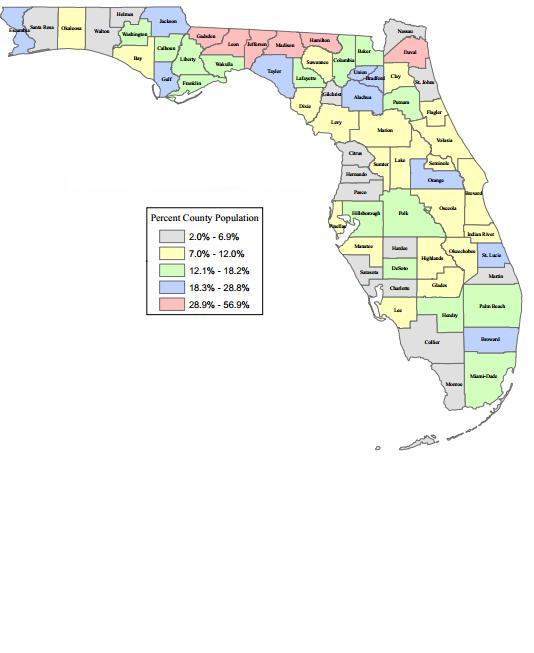 Healthy Families Subcommittee 
Gayle B. Harrell B. [R-83]   Chair W. Keith Perry [R-21]   Vice Chair Shevrin D. "Shev" Jones [D-101]      Cary Pigman [R-55]     Sharon Pritchett [D-102]   Carlos Trujillo [R-105]
36
IDA Funding: House Committee Members (HHS) From Districts with Sizable Latino Populations
Health and Human Services Committee
Gwyndolen "Gwyn" Clarke-Reed  [D-92]   
Katie A. Edwards [D-98]   
Joseph A. "Joe" Gibbons  [D-100]  
Gayle B. Harrell [R-83]   
Shevrin D. "Shev" Jones  [D-101]   
Mark S. Pafford [D-86]   
Cary Pigman [R-55] 
Elaine J. Schwartz [D-99]   
John Wood [R-41]
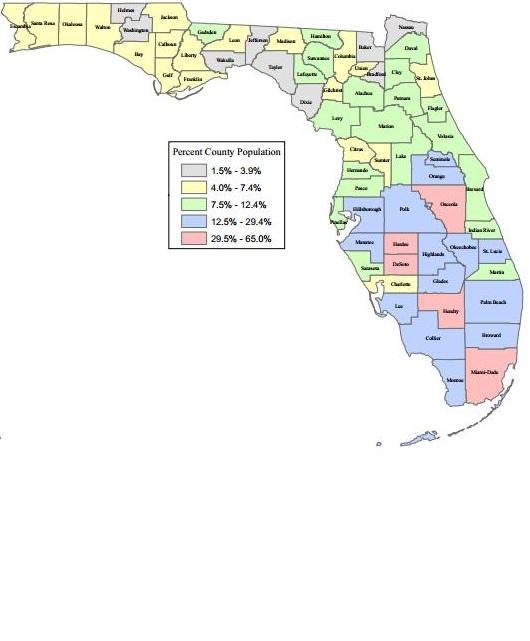 Healthy Families Subcommittee 
Gayle B. Harrell B. [R-83]   Chair Lori Berman [D-90]   Democratic Ranking MemberHeather Dawes Fitzenhagen [R-78]   Shevrin D. "Shev" Jones [D-101]   Cary Pigman [R-55]   Bobby Powell [D-88]   Sharon Pritchett [D-102]   Kevin Rader [D-81]   Ray Wesley Rodrigues [R-76]   Patrick Rooney, Jr. [R-85]   Carlos Trujillo [R-105]
37
IDA Funding: House Committee Members (HHS) and Relevant Caucuses
Legislative Black Caucus

Health and Human Services Committee
Mia L. Jones [D-14]   Democratic Ranking Member
Gwyndolen "Gwyn" Clarke-Reed  [D-92]   
Joseph A. "Joe" Gibbons  [D-100]   
Shevrin D. "Shev" Jones  [D-101]
Healthy Families Subcommittee 
Shevrin D. "Shev" Jones [D-101]   Bobby Powell [D-88]   Sharon Pritchett [D-102]   Kevin Rader [D-81]
Hispanic Legislative Caucus

Health and Human Services Committee
Healthy Families Subcommittee 
Ray Wesley Rodrigues [R-76]
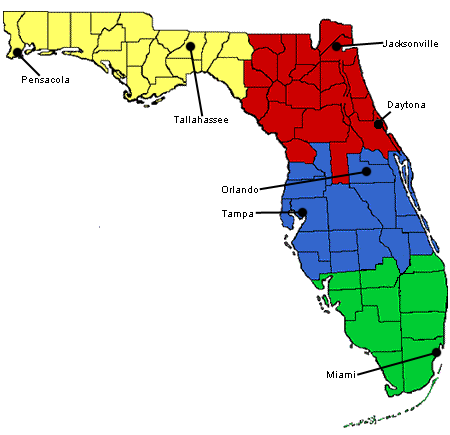 38
IDA Funding: House Committee Members (HHS) and Sponsored Legislation
Health and Human Services Committee

Office of Minority Health (HB 459) 
Mia L. Jones [D-14]   Democratic Ranking Member
Career and Adult Education Programs (HB 331)
OGSR/Economic Development Agencies (HB 7115)
Jimmy Patronis [R-06]  

Title Loans (HB 877) 
Joseph A. "Joe" Gibbons  [D-100]
Healthy Families Subcommittee
Department of Economic Opportunity (HB 7007)
Unemployment Compensation Benefits (HB 319)
    Carlos Trujillo [R-105] 

Enterprise Zones/City of Delray Beach (HB 255)
Job Incentives (HB 207)
Employment of the Homeless (HB 197)
     Lori Berman [D-90]   Democratic Ranking Member
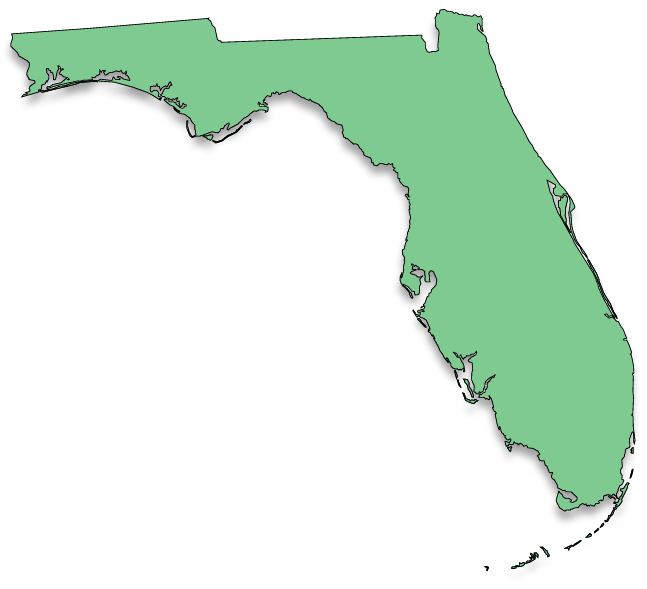 39
IDA Funding: Potential Champion (House HHS)
Health and Human Services Committee

Jimmy Patronis [R-06]

Relevant Legislation
Sponsored Career and Adult Education Programs bill (HB 331)
Sponsored Economic Development Agencies bill (HB 7115)

District
Panhandle Region
40
IDA Funding: Potential Champion (House HHS)
Health and Human Services Committee

Mia L. Jones [D-14]

Influence
Democratic Ranking Member on Health and Human Services Committee

Relevant Legislation
Sponsored  Office of Minority Health bill (HB 459)

District
Represents a district with a large proportion of African Americans (Duval)
Northeast Florida
41
IDA Funding: Potential Champion (House HHS)
Health and Human Services Committee

Joseph A. Gibbons [D-100]

Relevant Legislation
Sponsored bill to regulate the title loans industry (HB 877)

District
Represents a district with a large proportion of African Americans and Latinos (Broward & Miami-Dade)
Southeast Florida
42
IDA Funding: Potential Champion (House HHS)
Healthy Families Subcommittee

Lori Berman [D-90]

Relevant Legislation
Sponsored Enterprise Zones/City of Delray Beach bill  (HB 225)
Sponsored Job Incentives bill (HB 207)
Sponsored Employment of the Homeless bill (HB 197)

District
Represents a district with a large proportion of Latinos
Southeast Florida
43
IDA Funding: Potential Champion (House HHS)
Healthy Families Subcommittee

Carlos Trujillo [D-105]

Relevant Legislation
Sponsored Department of Economic Opportunity bill (HB 7007)
Sponsored Unemployment Compensation Benefits bill (HB 319)

District
Represents a district with a large proportion of African Americans and Latinos (Broward , Collier and Miami-Dade)
Southeast and Southwest Florida
44
IDA Funding: Relevant Committees
HOUSE OF REPRESENTATIVES
SENATE
Economic Affairs 
Committee
Committee on Commerce and Tourism
Health and Human Services Committee
Economic Development and Tourism Subcommittee
Healthy 
Families Subcommittee
45
IDA Funding: Relevant Senate Committee (Commerce and Tourism)
Committee on Commerce and Tourism
Nancy C. Detert [R-28] Chair
Joseph Abruzzo [D-25] Vice Chair
Aaron Bean [R-04]
Alan Hays [R-11]
Dorothy L. Hukill [R-08]
Gwen Margolis [D-35]
Garrett Richter [R-23]
Jeremy Ring [D-29]
Wilton Simpson [R-18]
Kelli Stargel [R-15]
Geraldine F. "Geri" Thompson [D-12]
46
IDA Funding: Senate Committee Members (CT) From Districts with Sizable Black Populations
Committee on Commerce and Tourism
Nancy C. Detert [R-28] Chair
Aaron Bean [R-04]
Alan Hays [R-11]
Gwen Margolis [D-35]
Jeremy Ring [D-29]
Kelli Stargel [R-15]
Geraldine F. "Geri" Thompson [D-12]
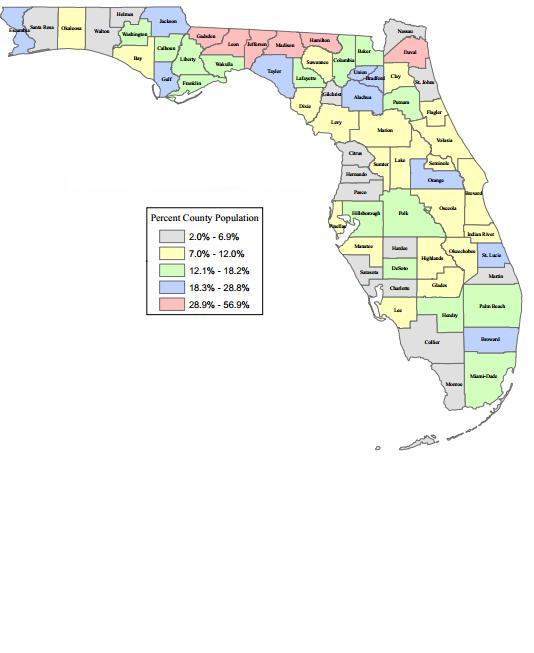 47
IDA Funding: Senate Committee Members (CT) From Districts with Sizable Latino Populations
Committee on Commerce and Tourism
Joseph Abruzzo [D-25] Vice Chair
Gwen Margolis [D-35]
Garrett Richter [R-23]
Jeremy Ring [D-29]
Kelli Stargel [R-15]
Geraldine F. "Geri" Thompson [D-12]
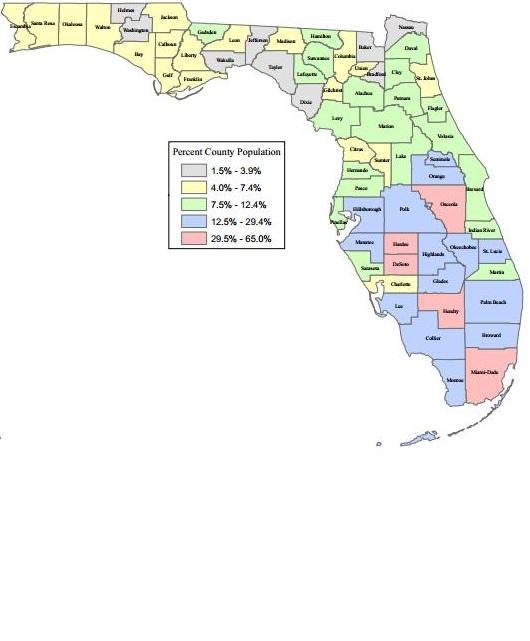 48
IDA Funding: Senate Committee Members (CT) and Relevant Caucus
Legislative Black Caucus

Committee on Commerce and Tourism 
Geraldine F. "Geri" Thompson [D-12]
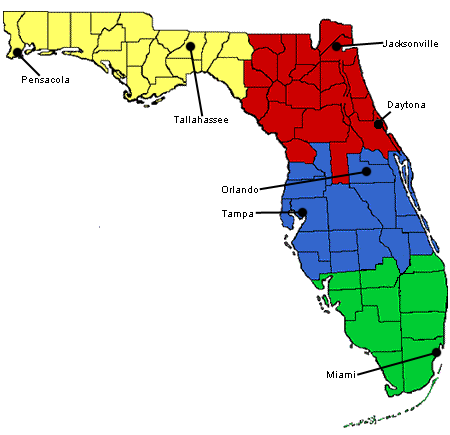 49
IDA Funding: Senate Committee Members (CT) and Sponsored Legislation
Committee on Commerce and Tourism 

Employment Practices (CS/SB 100) 
Reemployment Assistance
Nancy C. Detert [R-28] Chair

Resident Status for Tuition Purpose (SB 0268)
Joseph Abruzzo [D-25] Vice Chair

Community Development Block Grants (SB 494)
Wilton Simpson [R-18]

Enterprise Zones (SB 480) 
Kelli Stargel [R-15]
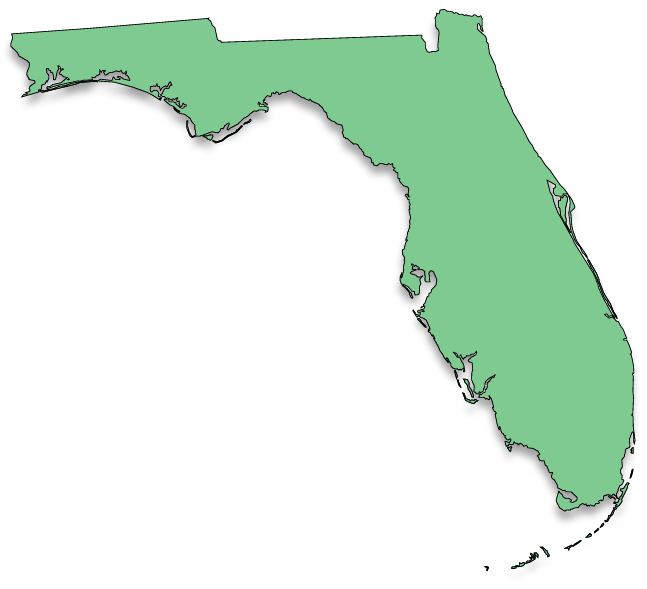 50
IDA Funding: Potential Champion (Senate CT)
Committee on Commerce and Tourism

Geraldine F. “Geri” Thompson [D-12]

District
Represents a district with a large proportion of African Americans and Latinos 
East Central Florida
51
[Speaker Notes: -- Speaker: State that Repr. Thompson is serving her first term in the Senate and that she is a member of the Florida Legislative Black Caucus.]
IDA Funding: Potential Champion (Senate CT)
Committee on Commerce and Tourism

Kelli Stargel [R-15]

Relevant Legislation
Sponsored  Enterprise Zones bill (SB 480)

District
Represents a district with a large proportion of African Americans and Latinos 
East Central and West Central Florida
52
IDA Funding: Potential Champion (Senate CT)
Committee on Commerce and Tourism

Wilton Simpson [R-18]

Relevant Legislation
Sponsored  Community Development Block Grants bill (SB 494)

District
North and West Central Florida
53
IDA Funding: Potential Champion (Senate CT)
Committee on Commerce and Tourism

Joseph Abruzzo [D-25]

Influence
Vice Chair of the Committee on Commerce and Tourism

Relevant Legislation
Sponsored Resident Status for Tuition Purpose bill (SB 0268)

District
Represents a district with a large proportion of African Americans and Latinos 
Southwest Florida
54
IDA Funding: Potential Champion (Senate CT)
Committee on Commerce and Tourism

Nancy Detert [R-28]

Influence
Chair of the Committee on Commerce and Tourism

Relevant Legislation
Sponsored Employment Practices bill (SB 100)

District
West Central Florida
55
RFN Policy Priority: Predatory Lending Protection
56
Predatory Lending Protection: Relevant Committees
HOUSE OF REPRESENTATIVES
SENATE
Regulatory Affairs 
Committee
Banking and Insurance Committee
Insurance and Banking Subcommittee
57
Predatory Lending Protection (PLP): Relevant House Committee (Regulatory Affairs)
Regulatory Affairs Committee 
Doug Holder, [R-74]   Chair Patrick  Rooney, Jr. [R-85]   Vice Chair James W. “Jim” Waldman [D-96]   Democratic Ranking MemberHalsey Beshears [R-7]   Neil Combee [R-39]   Jose Felix Diaz [R-116]   Clay Ford [R-2]   Erik Fresen [R-114]   Larry Lee, Jr. [D-84]   Debbie Mayfield [R-54]   Bryan Nelson [R-31]   Daniel D. “Dan” Raulerson [R-58]   Darryl Ervin Rouson [D-70]   Richard Stark [D-104]    W. Gregory "Greg"  Steube [R-73]   Linda Stewart [D-47]   Barbara Watson [D-107]   Alan B. Williams [D-08]
Insurance and Banking Subcommittee
Bryan Nelson [R-31]   Chair Bill Hager [R-89]   Vice Chair Dwayne L. Taylor [D-26]   Democratic Ranking MemberDouglas Vaughn "Doug“ Broxson [R-03]   Matthew H. "Matt“ Caldwell [R-79]   Tom Goodson [R-50]   Clay Ingram [R-01]   Shevrin D. “Shev” Jones [D-101]   Larry Lee, Jr. [D-84]   George R. Moraitis, Jr. [R-93]   Kevin Rader [D-81]   David Santiago [R-27]   John Tobia [R-53]
58
PLP: House Committee Members (RA) Representing High Foreclosure Districts
Regulatory Affairs Committee
Doug Holder, [R-74]   Chair 
Patrick  Rooney, Jr. [R-85]   Vice Chair 
James W. “Jim” Waldman [D-96]   Democratic Ranking Member
Neil Combee [R-39]   
Jose Felix Diaz [R-116]    
Erik Fresen [R-114]   
Larry Lee, Jr. [D-84]   
Debbie Mayfield [R-54]   
Daniel D. “Dan” Raulerson [R-58]   
Darryl Ervin Rouson [D-70]   
Richard Stark [D-104]    
W. Gregory "Greg"  Steube [R-73]    
Barbara Watson [D-107]   
Alan B. Williams [D-08]
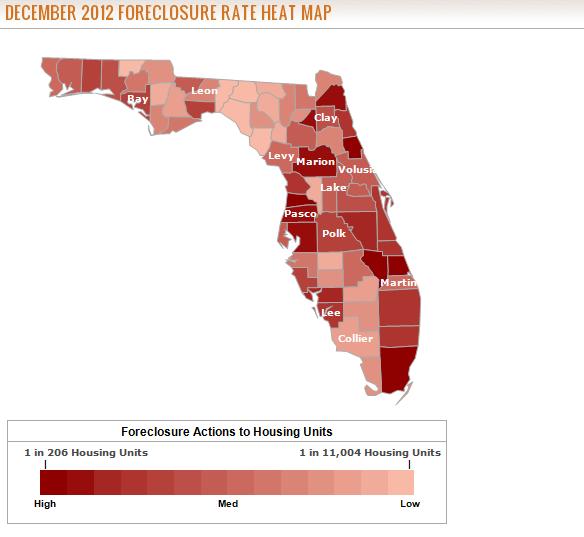 Insurance and Banking Subcommittee
Bill Hager [R-89]   Vice Chair Douglas Vaughn "Doug“ Broxson [R-03]    Tom Goodson [R-50]      Shevrin D. “Shev” Jones [D-101]   Larry Lee, Jr. [D-84]   George R. Moraitis, Jr. [R-93]   Kevin Rader [D-81]   John Tobia [R-53]
59
PLP: House Committee Members (RA) From Districts with Sizable Black Populations
Regulatory Affairs Committee  
James W. “Jim” Waldman [D-96]   Democratic Ranking Member
Jose Felix Diaz [R-116]    
Erik Fresen [R-114]   
Larry Lee, Jr. [D-84]
Bryan Nelson [R-31]      
Linda Stewart [D-47]   
Barbara Watson [D-107]   
Alan B. Williams [D-08]
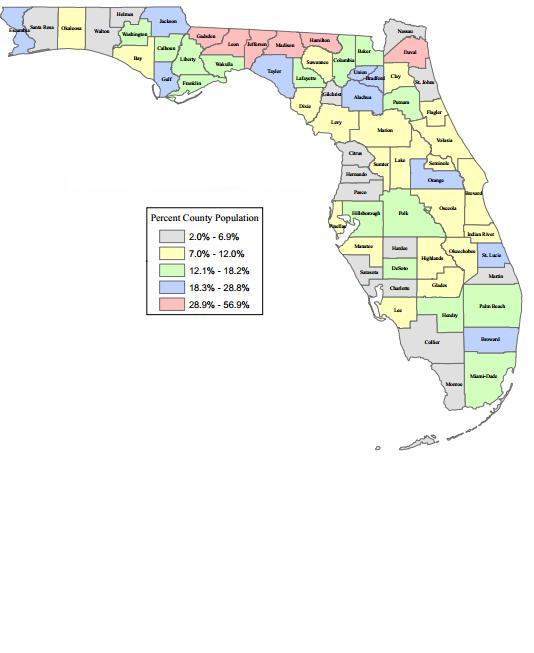 Insurance and Banking Subcommittee
Bryan Nelson [R-31]   Chair   Tom Goodson [R-50]   Clay Ingram [R-01]   Larry Lee, Jr. [D-84]
Shevrin D. “Shev” Jones [D-101]   George R. Moraitis, Jr. [R-93]      John Tobia [R-53]
60
[Speaker Notes: -- African Americans (AAs) are 16% of the Florida state population. This list is comprised of legislators that represent counties where AAs represent at least 20% of the population. I will name counties where AAs are 30% to 50% of the population (Gadsden county Aas are 55% of the pop).]
PLP: House Committee Members (RA) From Districts with Sizable Latino Populations
Regulatory Affairs Committee  
Patrick  Rooney, Jr. [R-85]   Vice Chair 
James W. “Jim” Waldman [D-96]   Democratic Ranking Member
Neil Combee [R-39]   
Jose Felix Diaz [R-116]   
Erik Fresen [R-114]   
Larry Lee, Jr. [D-84]   
Bryan Nelson [R-31]   
Daniel D. “Dan” Raulerson [R-58]   
Darryl Ervin Rouson [D-70]   
Richard Stark [D-104]    
Linda Stewart [D-47]   
Barbara Watson [D-107]
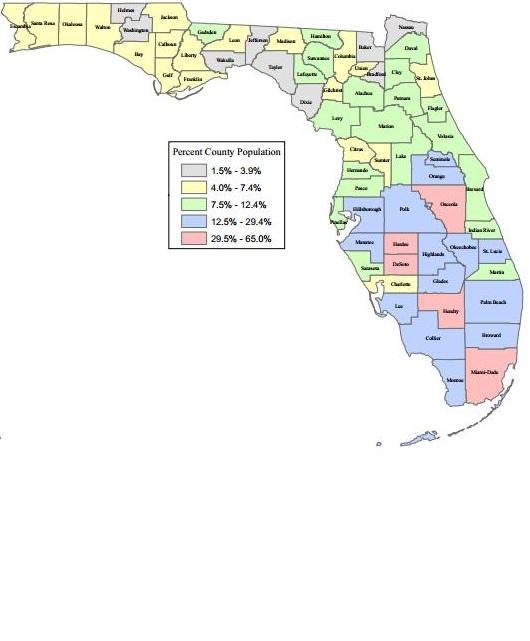 Insurance and Banking Subcommittee
Bryan Nelson [R-31]   Chair Bill Hager [R-89]   Vice Chair Tom Goodson [R-50]   Shevrin D. “Shev” Jones [D-101]   Larry Lee, Jr. [D-84]   George R. Moraitis, Jr. [R-93]   Kevin Rader [D-81]
61
PLP: House Committee Members (RA) and Relevant Caucuses
Legislative Black Caucus

Regulatory Affairs Committee  (House)
Darryl Ervin Rouson [D-70]
Larry Lee, Jr. [D-84]
Barbara Watson [D-107]   
Alan B. Williams [D-08]
Insurance and Banking Subcommittee
Dwayne L. Taylor [D-26]   Democratic Ranking Member   
Shevrin D. “Shev” Jones [D-101]   Larry Lee, Jr. [D-84]   





Insurance and Banking Subcommittee
David Santiago [R-27]
Hispanic Legislative Caucus
Regulatory Affairs Committee  (House)
Jose Felix Diaz [R-116] 
Erik Fresen [R-114]
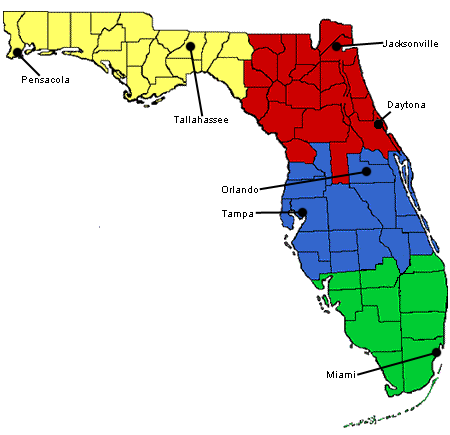 62
PLP: House Committee Members (RA) and Sponsored Legislation
Sponsored Legislation

Regulatory Affairs Committee  

Debt Buyer Industry Regulation (HB1399) 
Alan B. Williams [D-08]

Fair Housing Bill (HB 283)
Barbara Watson [D-107] 

Regulation of Real Estate Appraisers & Appraisal
 Management Companies (HB 303)
Darryl Ervin Rouson [D-70]  (co sponsor)
Debbie Mayfield [R-54]  (co sponsor)
Insurance and Banking Subcommittee
Consumer Finance Charges (HB 425)
Tom Goodson [R-50]   

Mortgage Foreclosures (HB 87)
George R. Moraitis, Jr. [R-93]    (co sponsor)
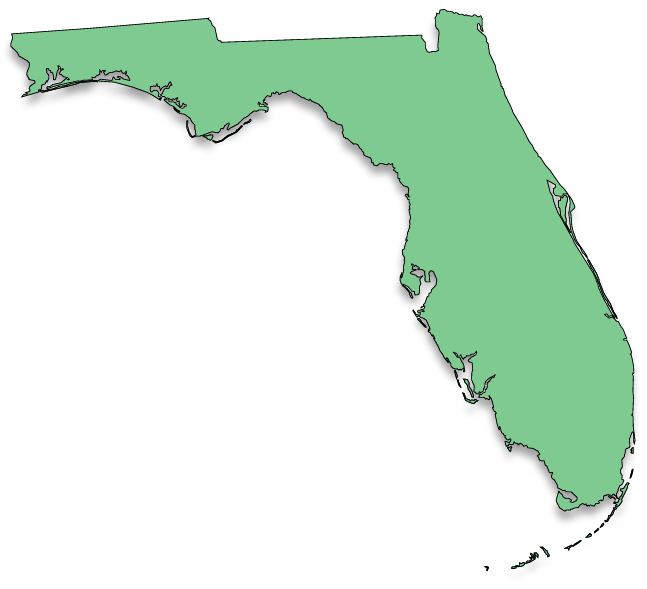 63
Predatory Lending Protection: Potential Champion (House RA)
Regulatory Affairs Committee

Alan B Williams [D-08]

Influence
Senior Policy Leader – Democratic Whip

Relevant Legislation
Sponsored bill to regulate the debt buyer industry and collection practices (HB 1399)

District
large proportion of African Americans (Gadsden)
High foreclosure rates
Northwest Florida
64
[Speaker Notes: Mention that Alan B Williams represents Gadsden County where African Americans are at least 50% of the population (based on 2010 Census)]
Predatory Lending Protection: Potential Champion (House RA)
Regulatory Affairs Committee

Debbie Mayfield [R-54]

Relevant Legislation
Co-sponsored  a bill to regulate real estate appraisers and appraisal management companies (HB 303)

District
Represents a district with a large proportion of African Americans (St. Lucie)
High foreclosure rates
East Central Florida
65
Predatory Lending Protection: Potential Champion (House RA)
Regulatory Affairs Committee

Barbara Watson [D-107]

Relevant Legislation
Sponsored Fair Housing bill (HB 283)

District
Represents a district with a large proportion of African Americans and Latinos (Miami-Dade) 
High foreclosure rates
South Florida
66
Predatory Lending Protection: Potential Champion (House RA)
Insurance and Banking Subcommittee

Tom Goodson [R-50]

Relevant Legislation
Sponsored Consumer Finance Charges bill (HB 425)

District
Represents a district with a large proportion of African Americans and Latinos (Brevard  and Orange)
High foreclosure rates
East Central Florida
67
Predatory Lending Protection: Potential Champion (House RA)
Insurance and Banking Subcommittee

George R. Moraitis Jr. [R-93]

Relevant Legislation
Co-sponsored a Mortgage Foreclosure bill (HB 87)

District
Represents a district with a large proportion of African Americans and Latinos (Broward)
High foreclosure rates
South Florida Network
68
Predatory Lending Protection: Relevant Committees
HOUSE OF REPRESENTATIVES
SENATE
Regulatory Affairs 
Committee
Banking and Insurance Committee
Insurance and Banking Subcommittee
69
Predatory Lending Protection: Relevant Senate Committee (Banking and Insurance)
Banking and Insurance Committee

David Simmons [R-10] Chair
Jeff Clemens [D-27] Vice Chair
Lizbeth Benacquisto [R-30]
Nancy C. Detert [R-28]
Miguel Diaz de la Portilla [R-40]
Alan Hays [R-11]
Tom Lee [R-24]
Gwen Margolis [D-35]
Bill Montford [D-03]
Joe Negron [R-32]
Garrett Richter [R-23]
 Jeremy Ring [D-29]
70
PLP: Senate Committee Members (BI) Representing High Foreclosure Districts
Banking and Insurance Committee  
Jeff Clemens [D-27] Vice Chair
Lizbeth Benacquisto [R-30]
Nancy C. Detert [R-28]
Miguel Diaz de la Portilla [R-40]
Alan Hays [R-11]
Tom Lee [R-24]
Gwen Margolis [D-35]
Bill Montford [D-03]
Joe Negron [R-32]
Garrett Richter [R-23]
Jeremy Ring [D-29]
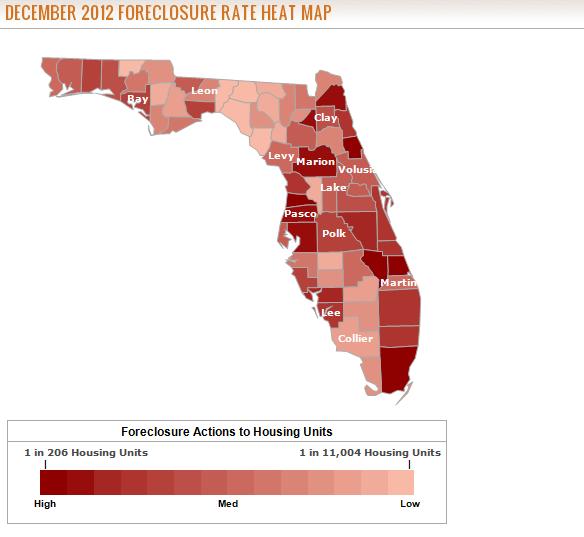 71
[Speaker Notes: -- I will name a few of the hardest hit counties. I determined this by looking at realtytrac’s foreclosure data for Florida]
PLP: Senate Committee Members (BI) From Districts with Sizable Black Populations
Banking and Insurance Committee
Miguel Diaz de la Portilla [R-40]
Alan Hays [R-11]
Gwen Margolis [D-35]
Bill Montford [D-03]
Jeremy Ring [D-29]
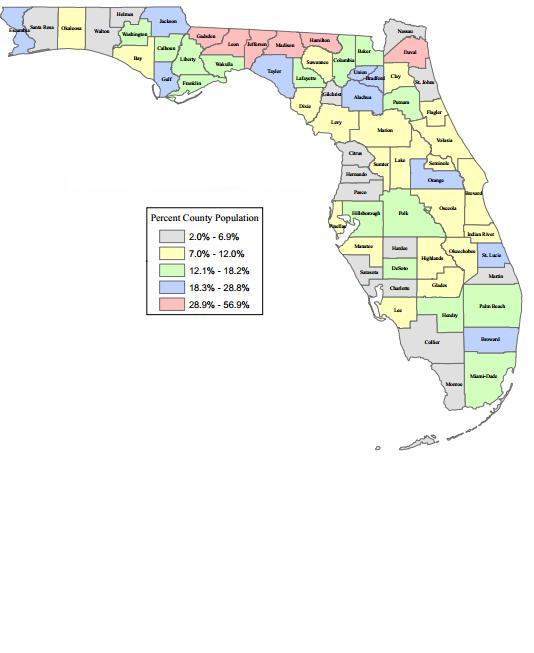 72
[Speaker Notes: --- Rep Montford represents part of Gadsden county where AAs are 55.5% of the county population (MRW)

African Americans (AAs) are 16% of the Florida state population. This list is comprised of legislators that represent counties where AAs represent at least 20% of the population. I will name counties where AAs are 30% to 50% of the population (Gadsden county Aas are 55% of the pop).]
PLP: Senate Committee Members (BI) From Districts with Sizable Latino Populations
Banking and Insurance Committee
David Simmons [R-10] Chair
Jeff Clemens [D-27] Vice Chair
Lizbeth Benacquisto [R-30]
Miguel Diaz de la Portilla [R-40]
Alan Hays [R-11]
Tom Lee [R-24]
Gwen Margolis [D-35]
Joe Negron [R-32]
Garrett Richter [R-23]
 Jeremy Ring [D-29]
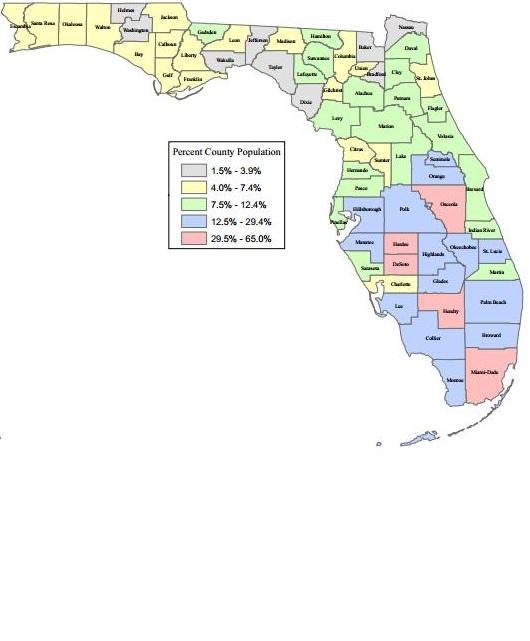 73
PLP: Senate Committee Members (BI) and Relevant Caucus
Hispanic Legislative Caucus

Banking and Insurance Committee 
Miguel Diaz de la Portilla [R-40]
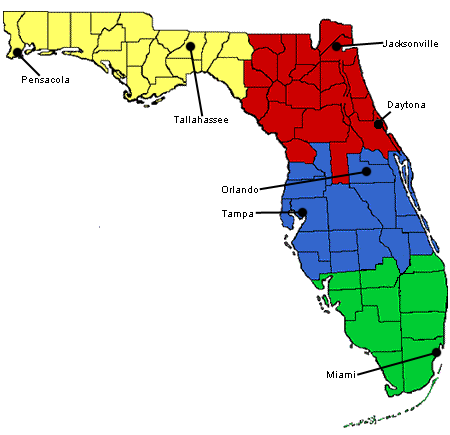 74
PLP: Senate Committee Members (BI) and Sponsored Legislation
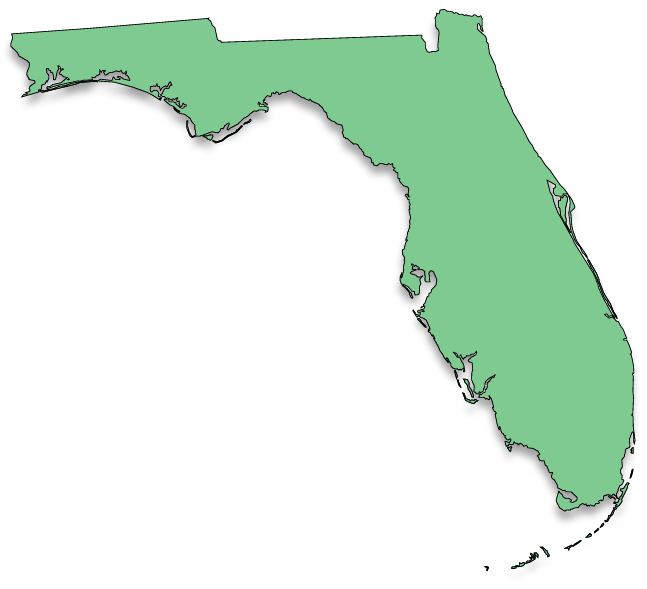 Banking and Insurance Committee 

Consumer Finance Charge (SB 282)
Deceptive and Unfair Trade Practices (SB 292)
    Garrett Richter [R-23]
75
Predatory Lending Protection: Potential Champion (Senate (BI)
Banking and Insurance Committee

Bill Montford [D-03]

Influence
Minority Policy Chair

District
Represents a district with a large proportion of African Americans (Gadsden, Jefferson, Hamilton  and Madison)
High foreclosure rates
Northwest Florida
76
Predatory Lending Protection: Potential Champion (Senate (BI)
Banking and Insurance Committee

Garrett Richter [R-23]

Relevant Legislation
Sponsored Consumer Finance Charge bill (SB 282)
Sponsored Deceptive and Unfair Trade Practices bill (SB 292)

District
Represents a district with a large proportion of Latinos (Collier and Lee)
High foreclosure rates
South West Florida
77
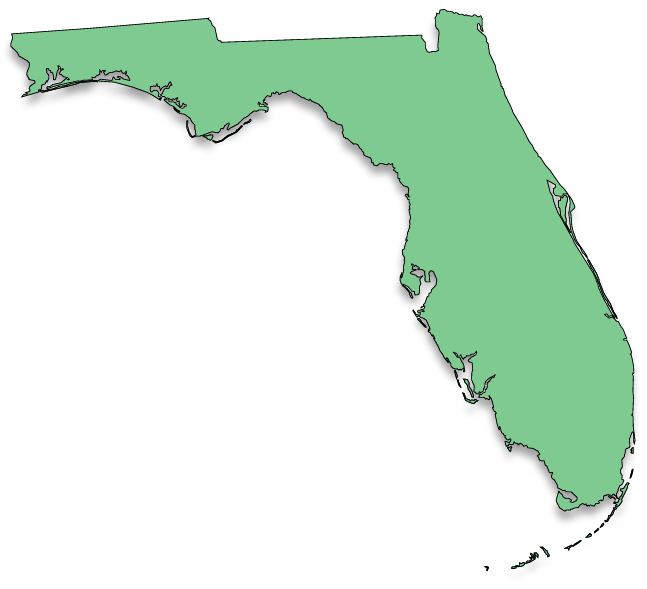 How to Work with Legislators
Five Rules for Influencing Legislators
#1: Learn About Your Legislator
#2: Be a “Normal” Expert
#3: Communicate Frequently
#4: Follow Up to Get Firm Answers
#5: Tell a Personal Story
Source: Citizen’s Handbook to Influencing Elected Officials, by Bradford Fitch of the Congressional Management Foundation, available at www.CitizensHandbook.com
79
Florida Foreclosure Fight
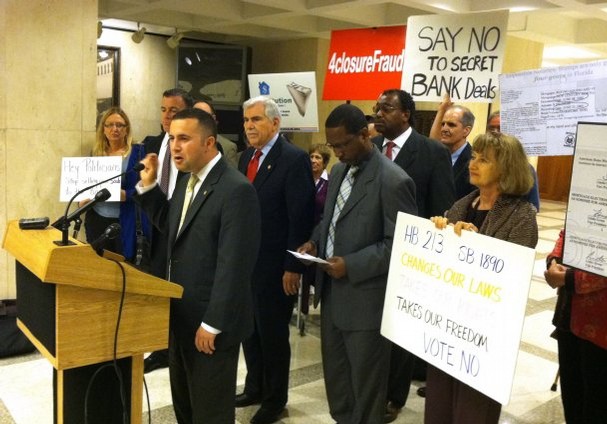 80
FORECLOSURE QUICK FACTS
It is estimated that from 2009 through 2012, lost home equity wealth in Florida due to foreclosures is $331.3 billion.

The average loss per home due to nearby foreclosures is estimated to be $41,271.

The historic joint state-federal foreclosure settlement includes the country’s five largest loan servicers: Ally/GMAC, Bank of America, Citi, JPMorgan Chase, Wells Fargo; it is the largest consumer financial protection settlement in US history.

The State of Florida Long Range Financial Outlook for 2013 – 2016 finds that the “pace of Florida’s recovery will be driven in large measure by the time it takes the construction industry to revive.” The study goes on to find that “foreclosures have swelled the state’s unsold inventory of homes and will continue to do so in the near-term.”
81
F L O R I D A   H O U S E   O F  R E P R E S E N T A T I V E S  HB87
1 A bill to be entitled
2 An act relating to mortgage foreclosures; amending s.
3 95.11, F.S.; revising the limitations period for
4 commencing an action to enforce a claim of a
5 deficiency judgment after a foreclosure action;
6 providing for applicability to existing causes of
7 action; creating s. 702.015, F.S.; providing
8 legislative intent; specifying required contents of a
9 complaint seeking to foreclose on certain types of
10 residential properties with respect to the authority
11 of the plaintiff to foreclose on the note and the
12 location of the note; authorizing sanctions against
13 plaintiffs who fail to comply with complaint
14 requirements; providing for nonapplicability to
15 proceedings involving timeshare interests; creating s.
16 702.036, F.S.; requiring a court to treat a collateral
82
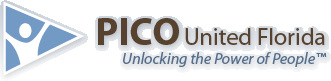 Florida Homeowners Bill of Rights
The Goal is to Discourage Foreclosures and Encourage Homeownership
 
We advocate for legislation that would: 
ubar servicers from processing loan modifications and foreclosures simultaneously, which currently results in borrowers who are negotiating loan modifications wrongfully losing their homes 
uprovide homeowners a single point of contact with the servicer to lead toward the best opportunity for success in seeking a loan modification 
ucontrol the practice of force-placed insurance that often puts homeowners at risk of losing their home 
urequire proper and accurate documents when a servicer seeks to foreclose 
and, provide for strong but fair accountability.
83
Media – Getting Our Story Out
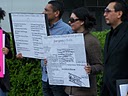 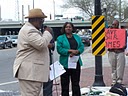 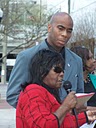 84
OP ED
Tallahassee Out of Touch With Realities of Florida Homeowners

During the State of the Union on Tuesday night, President Obama announced that his Administration would be launching a joint investigation into the abusive lending and packaging of risky mortgages that led to the housing crisis.  According to the White House, the goal of this investigation will be to hold banks that broke the law accountable, and to help provide relief for homeowners struggling from the collapse of the housing market caused by this wrongdoing. ……..

As an Orlando pastor on the front lines of what has come to feel like a never-ending housing crisis, the President’s announcement is a welcome development.  Last month, I joined fellow clergy, homeowners, workers and state legislators at events in Orlando and Miami to call for precisely such a federal investigation. ……
Go to www.focusorlando.org and join a growing number of Floridians pushing to hold the banks and government accountable for fixing the housing crisis.

         Reverend Errol G. Thompson
         Pastor, New Life Fellowship Missionary Baptist Church, Member of FOCUS
         Board Chair, PICO United Florida
85
Passing/Defeating A Bill
Legislation Process: Sponsor-Bill Drafting- Committee Assignments-House/Senate Floor-Signed by Governor-Becomes Law
Our Role: Monitor- Legislative Visits- Legislative Delegation Meetings- Committee Testimonies-Commitments on Vote
Our Role with Media: Press Conferences, OP Ed, Constituent Calls, Social Media
86
Good News!
Hey Peter,
 
Thanks for all the information.

We have good news – it looks like the bill will NOT be brought before the Senate for a vote, so it looks that SB 1890 will not be passed this year.  We will watch out for any tricky shenanigans, but I think as far as this bill goes we are in the clear.
Thanks again,
 
Dan Bruno
Senator Steve Oelrich
87
Questions & Answers
88
Contact Information
Karen Landry
State Director
RAISE Florida Network
klandry@waronpoverty.org
www.raisefloridanetwork.org



Wilhelmina  A. Leigh
Senior Research Associate 
Joint Center for Political and Economic Studies 
wleigh@jointcenter.org
www.jointcenter.org



Peter Phillips
Executive Director
PICO United Florida
pphillips@picoflorida.org
www.picoflorida.org
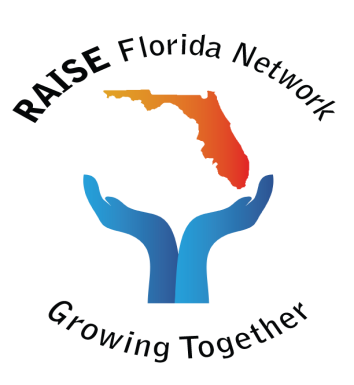 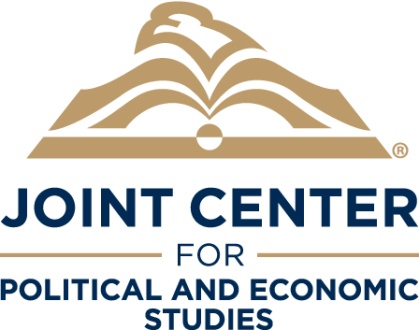 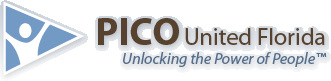 89